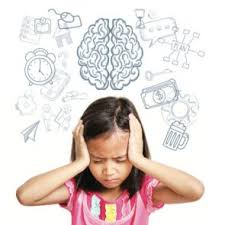 L’ANXIÉTÉ
Josée Lamoureux : Travailleuse sociale 
Julie Zakrevsky : Travailleuse sociale
[Speaker Notes: On se présente et Julie explique l’activité de danse  - Danza Kuduro]
Stress
versus
Anxiété
[Speaker Notes: En équipe se questionner sur les caractéristiques pour 4 min...ensuite en revient en grand groupe]
Stress
Réaction physique de ton corps qui est tout à fait normale
Le stress est essentiel! 
C’est lui qui te donne l’énergie pour étudier pour ton examen ou la motivation pour réussir ton cours de conduite. 
Mais s’il s’accumule, il peut t’affecter…



La tendance à créer soi-même un stress, à l’exagérer ou à le redouter avant même les premiers signes. 
Par exemple, ton entrée au secondaire peut te rendre anxieux·se: et si tu ne te faisais aucun·e ami·e?
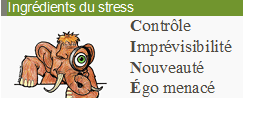 Anxiété
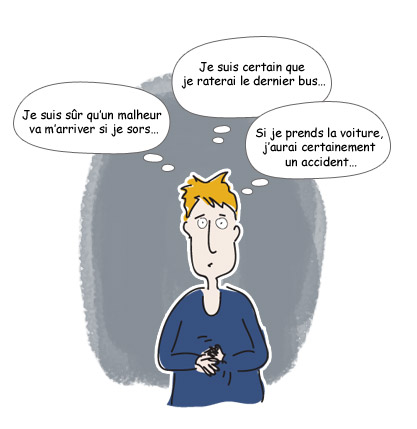 Centre d’études du stress humain: https://www.stresshumain.ca/
Référence: Aider l’enfant anxieux Guide pratique pour parents et enfants
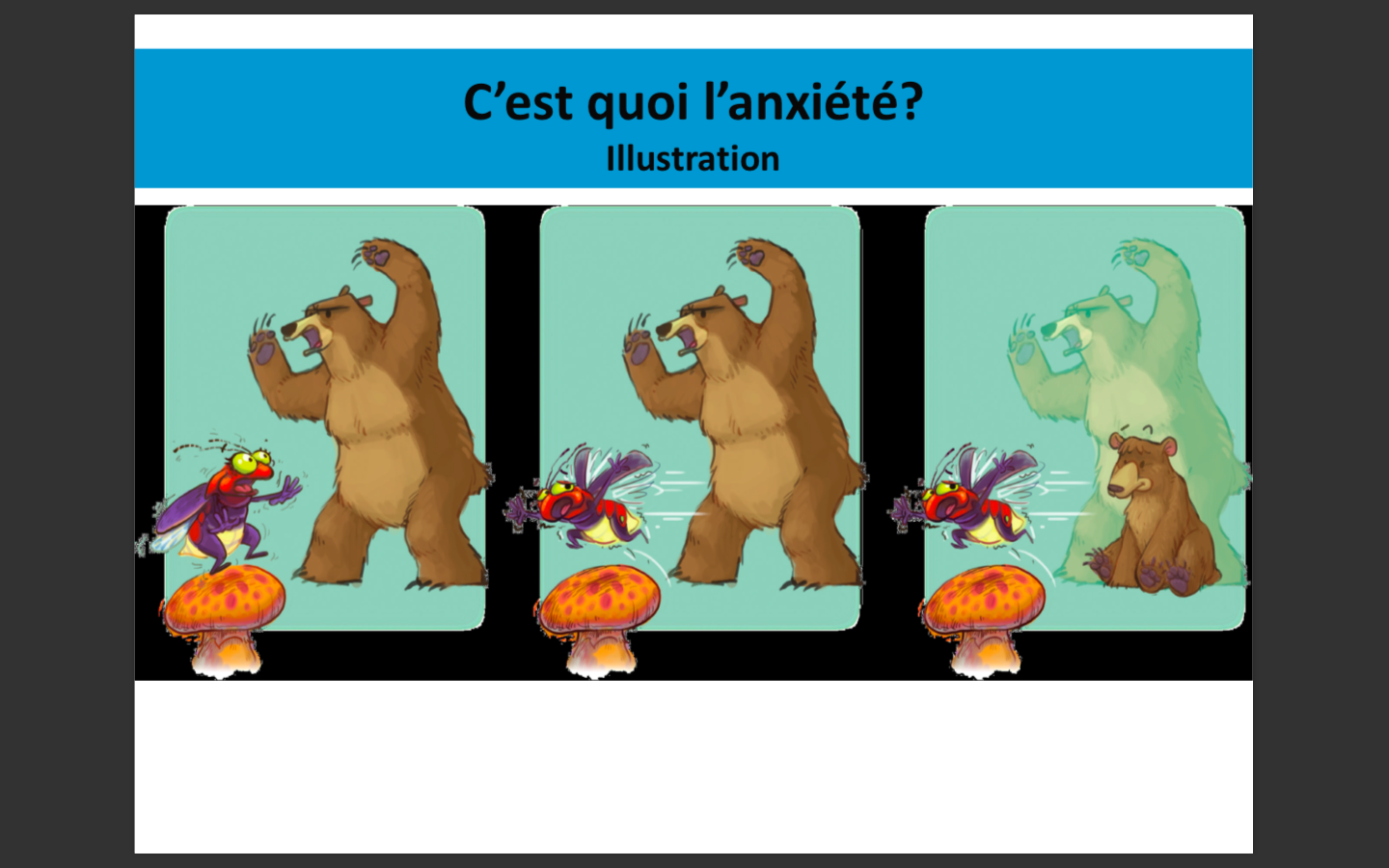 [Speaker Notes: Josée]
L’apprentissage de l’anxiété
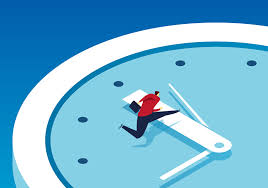 Le sommeil
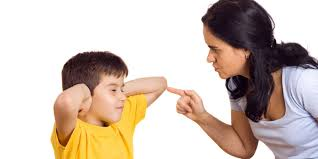 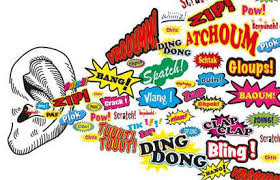 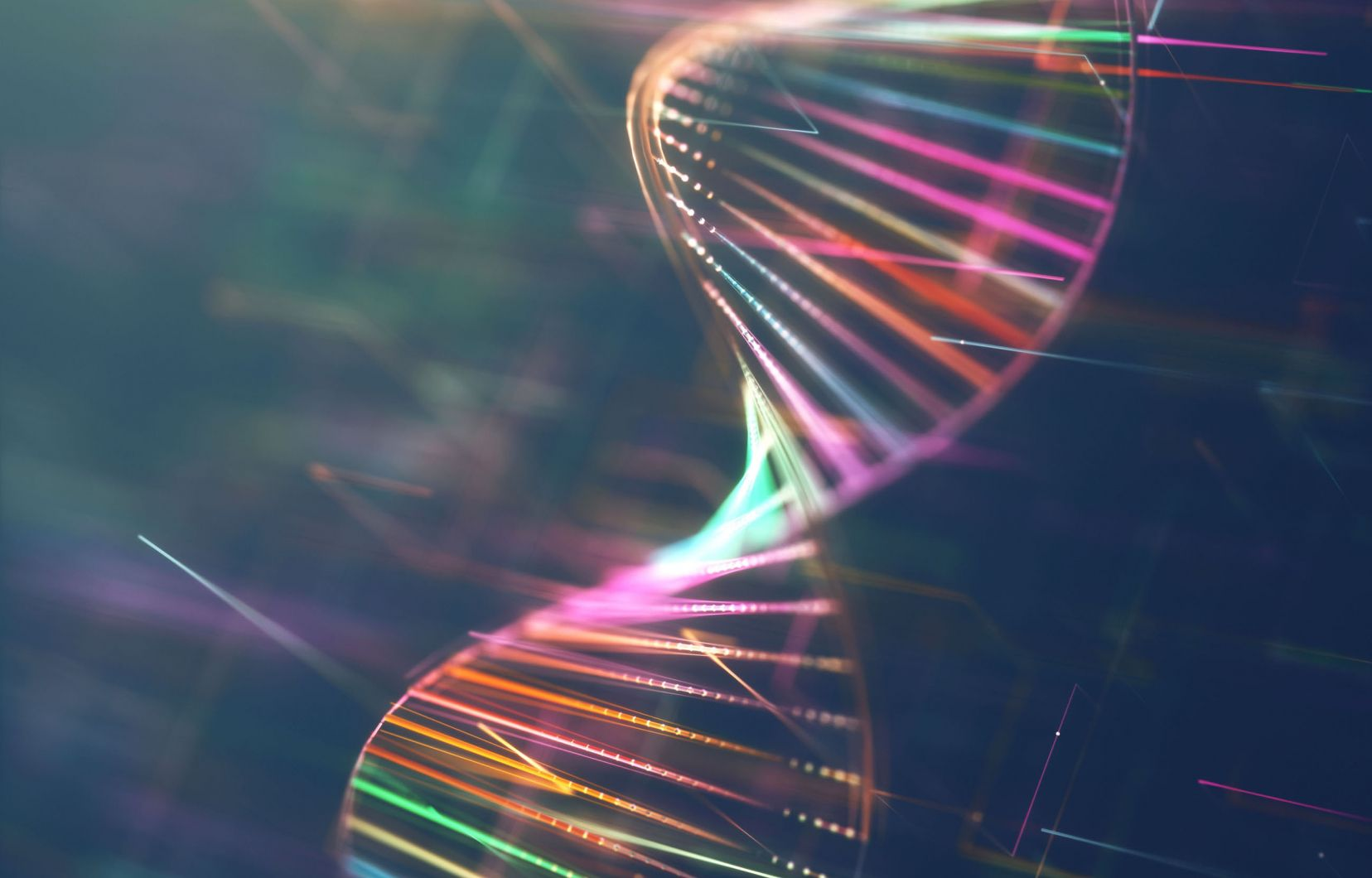 Les relations : Les conflits
Le sucre et la caféine
[Speaker Notes: JOSÉE  : Qu’est-ce que vous voyez?
Qu’est-ce qu’il manque?]
Pour une journée d’école

Dépêchez-vous !   Fais vite !

143 fois
[Speaker Notes: JOSÉE]
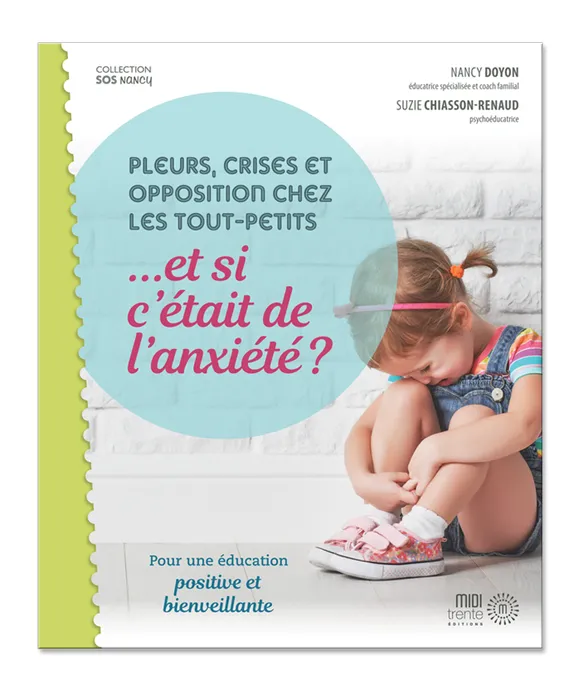 Les manifestations
[Speaker Notes: JOSÉE Comment pensez-vous que les enfants se comportent? Quels sont les signes de l’anxiété qui sont observables?]
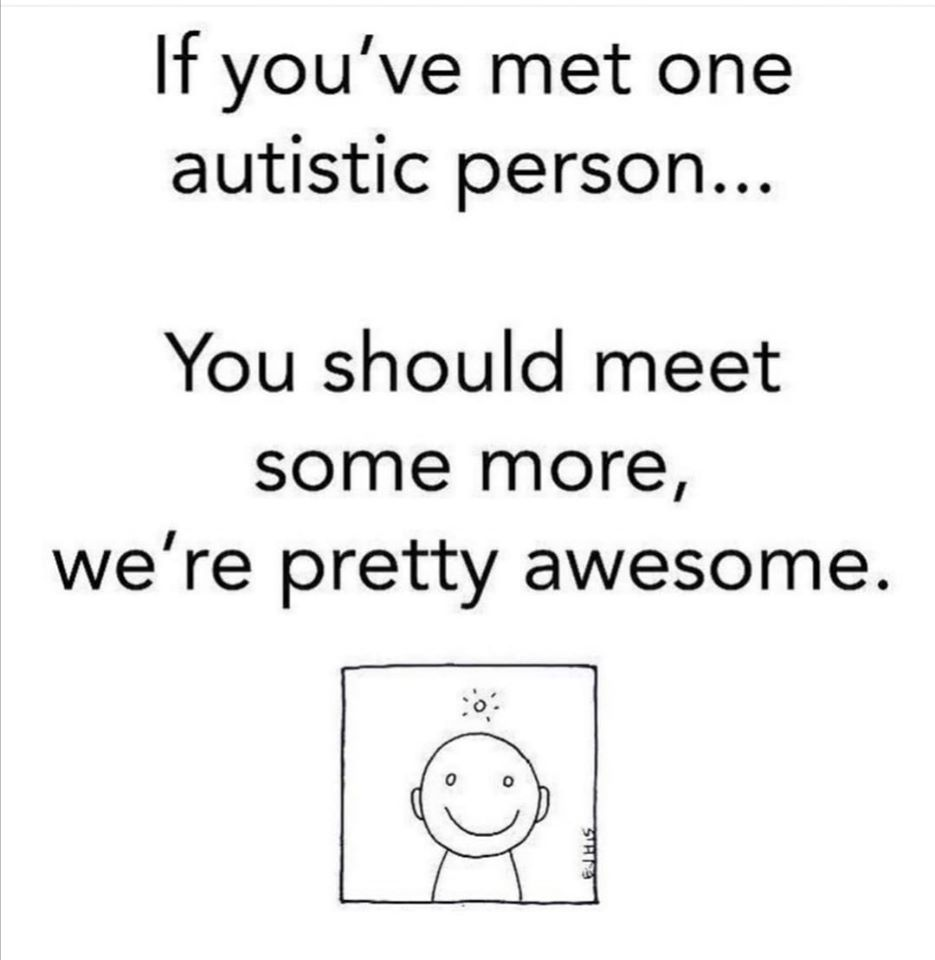 [Speaker Notes: La source d'anxiété numéro un pour une personne autiste, serait assurément le changement par rapport à ce qui était prévu.

https://www.youtube.com/watch?v=8fE8aw1YEE4]
Anxiété et Trouble du Spectre de l’Autisme (TSA) - Comorbidité
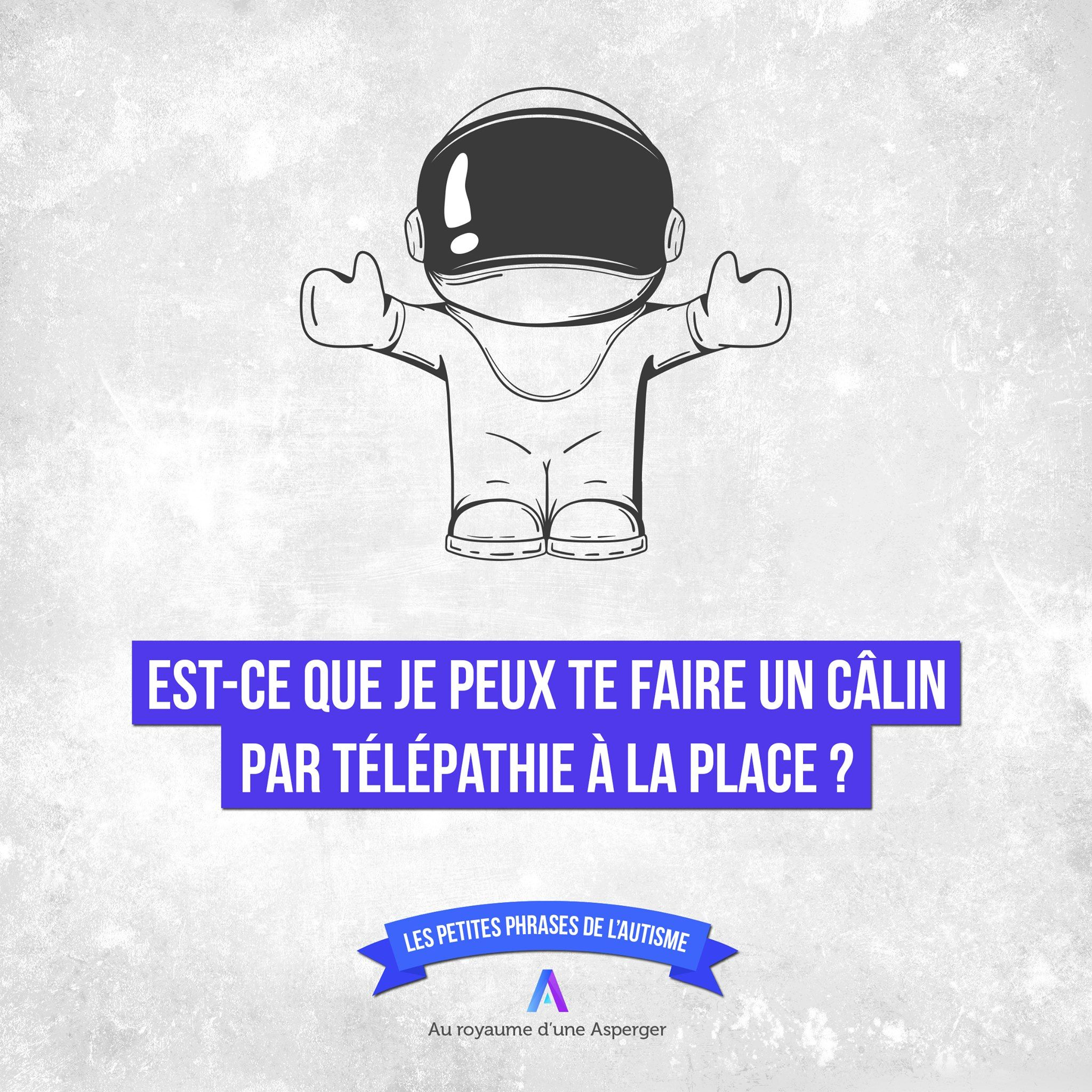 Discrimination

Intimidation

Rejet

Marginalisation
[Speaker Notes: L’anxiété pour les personne présentant un TSA sera augmenté si elles sont victimes de discrimination, d’intimidation, de rejet et de marginalisation.]
Anxiété et Trouble du Spectre de l’Autisme - Comorbidité
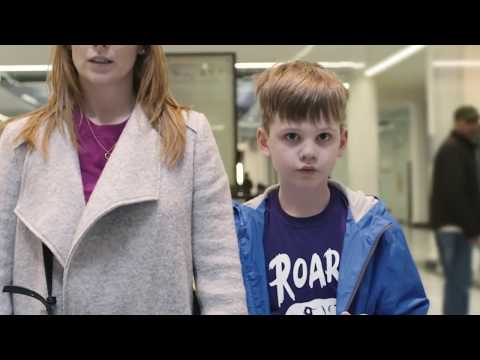 L’anxiété n’est pas corrélative à un TSA en soi, mais bien à la détresse psychologique plus élevée que vivent les autistes dans leur environnement.
COMME LEUR PERCEPTION EST PLUS ÉLEVÉE, LES PERSONNES AYANT UN TSA VOIENT ET RESSENTENT UNE MULTITUDE DE DÉTAILS. CE FLUX D’INFORMATION PEUT CRÉER L’HYPERSENSIBILITÉ ET LES SURCHARGES SENSORIELLES DES AUTISTES.
[Speaker Notes: Quand une personne avec un TSA se balance, saute, tourne en rond, fait des bruits de bouche ou est incapable de rester en place, c’est pour l’aident à assimiler l’information entrante. C’est est un mécanisme que son cerveau utilise pour l’aider à se réguler et à trouver son équilibre interne.

Aborde son environnement de manière totalement différente d’un non-autiste
Utilise davantage les aires sensorielles (perceptives) que celui des non-autistes
Traite plus aisément les informations concrètes, précises, objectives et fixes. Alors que le cerveau d’un non-autiste favorise des intérêts généraux, subjectifs et abstraits dont la socialisation fait partie.
Sa pensée en images est séquencée. 
Lorsqu’un imprévu survient, comme dans les situations sociales où rien n’est prévisible, la personne ayant un TSA n’a aucun repère. 
Son schéma mental stable n’existe plus. Il doit rebâtir une nouvelle image, puis une nouvelle, puis une nouvelle…]
Organiser et planifier sa classe
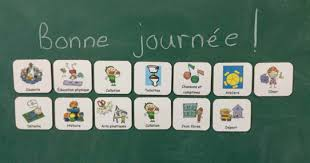 [Speaker Notes: JOSÉE aussi souvent que possible prévenir l’élève des changements, nouveautés ….mais il faut aussi lui enseigner des stratégies pour à tolérer le changement]
Aides visuels
sclera.be
gratuit
en français
copier-coller sur Word


arassac
gratuit
en français
vidéos
synthèse vocale
création de tableaux
boardmaker
tableaux
en français
on peut aussi transférer des activités sur le iPad 
synthèse vocale


Lesson Pix
surtout pour créer matériel en ortho
en anglais
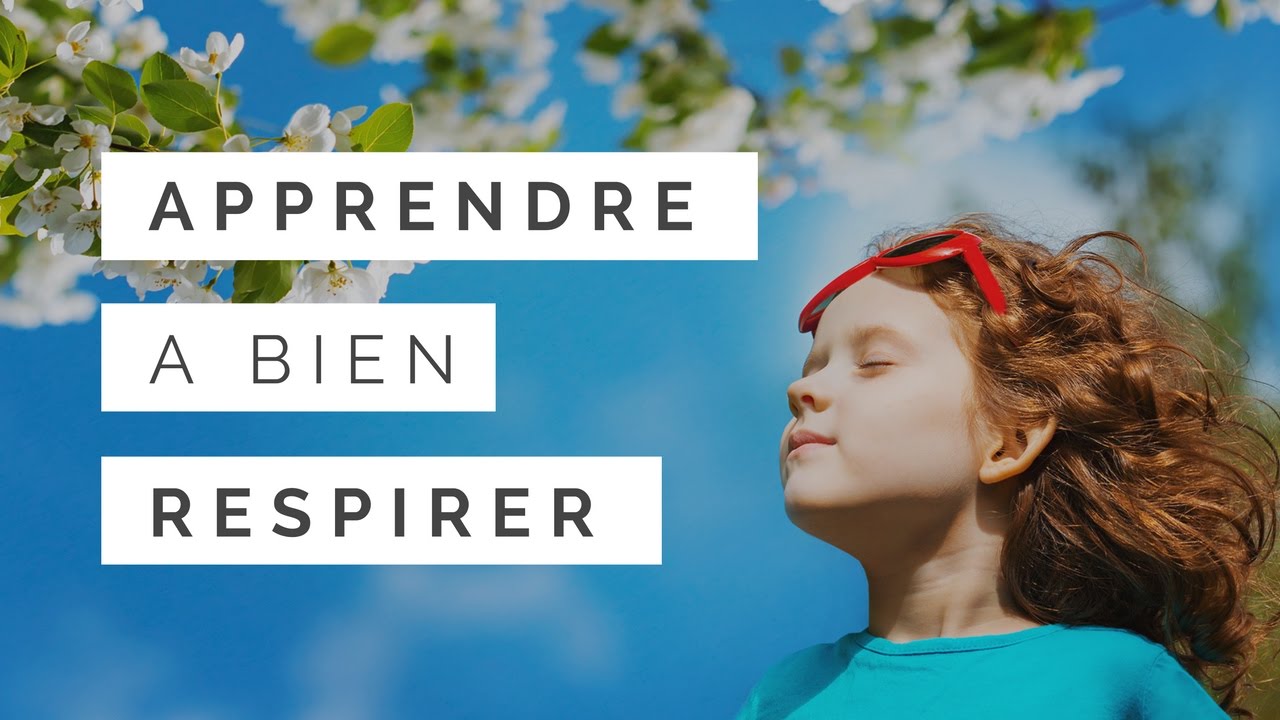 Stratégie d’adaptation axée sur le retour au calme
[Speaker Notes: JOSÉE Les mains aux épaules P….]
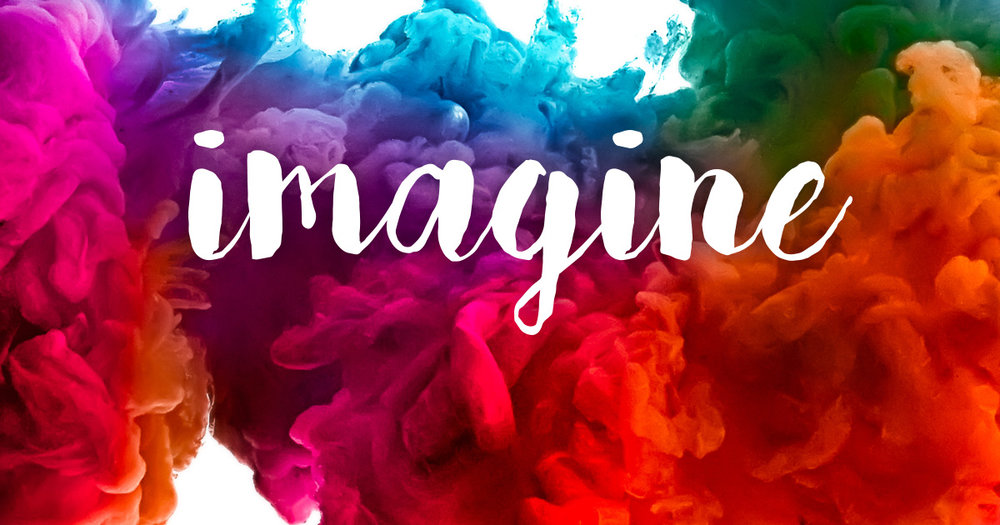 Stratégie d’adaptation axée sur le retour au calme
[Speaker Notes: Que sens-tu?
Qu’entends-tu?
Que vois-tu?
Qu’est-ce que tu retrouves autour de toi?
Fait-il chaud ou froid?
Quelle saveur te viens à la bouche?
Qu’est-e que tu peux toucher?

Partage!!]
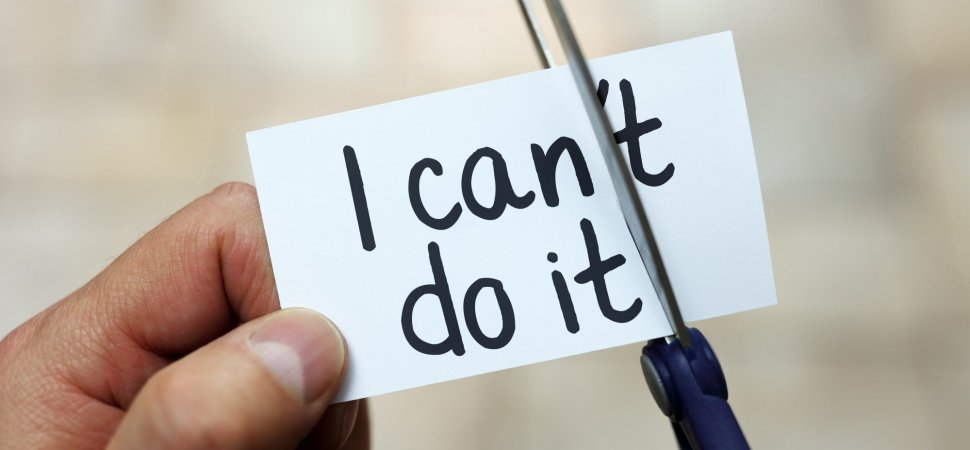 Stratégie d’adaptation axée sur le retour au calme
[Speaker Notes: JOSÉE]
Josiane Caron Santha - Être autiste et ado
Édition midi trente
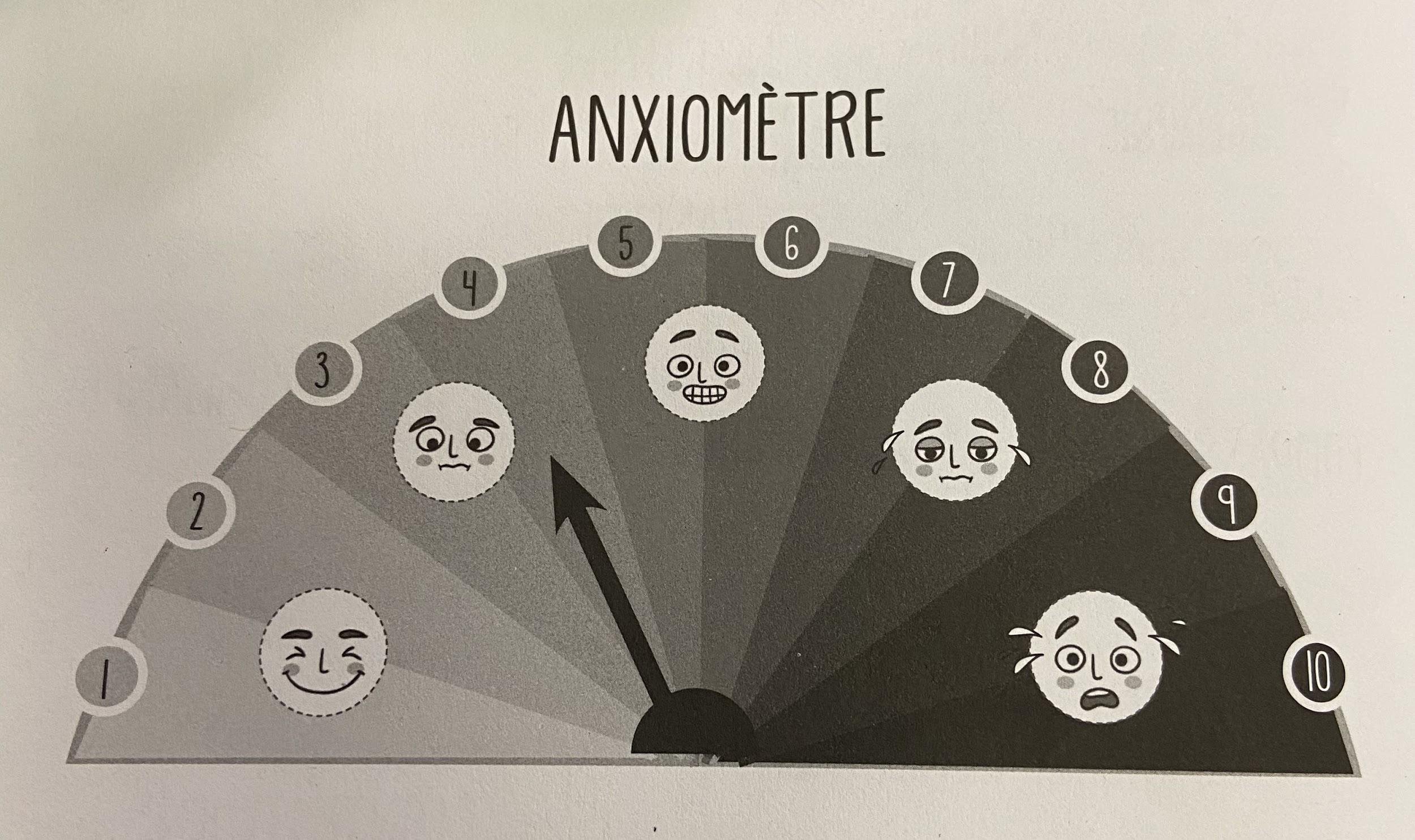 Stratégie d’adaptation axée sur les émotions et les pensées
[Speaker Notes: Met toi dans la peau de l’enfant. 
Quels sont les signes et comportements d’un enfant qui vit de l’anxiété.
Quels sont les paroles dites, les actions faites, etc. 
Par la suite, comment l’enfant peut-il gérer cette anxiété?]
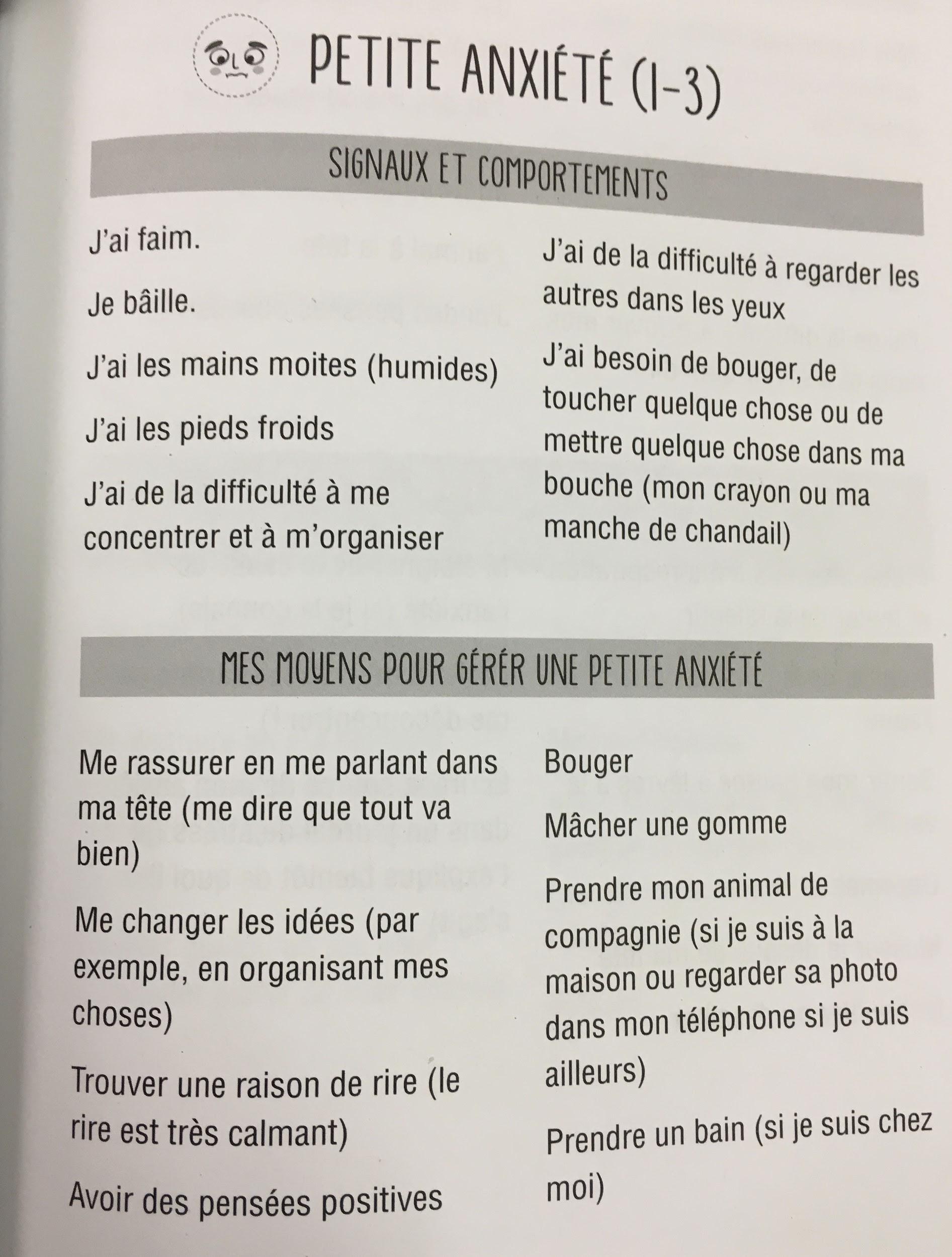 Josiane Caron Santha - Être autiste et ado
Édition midi trente
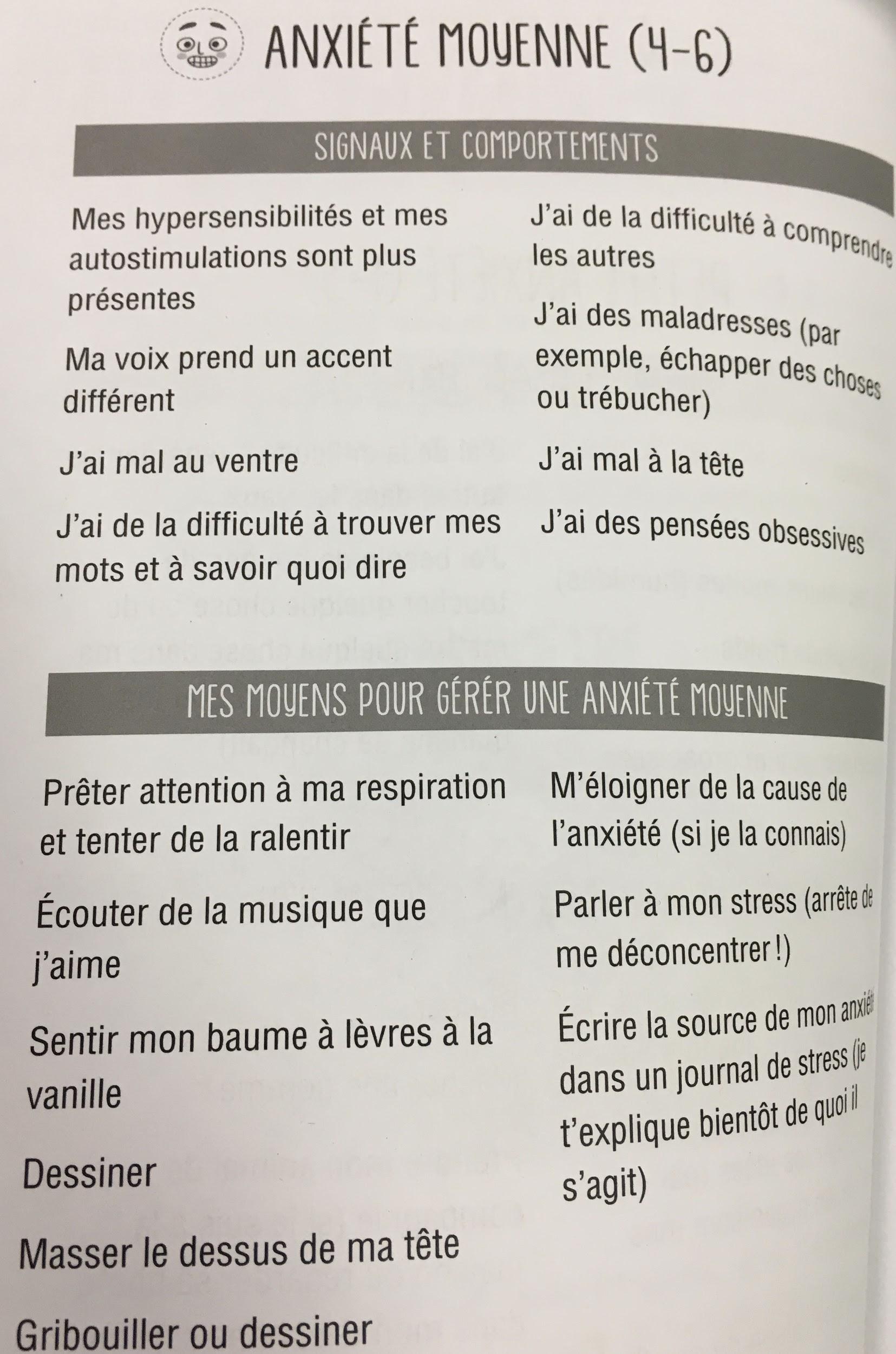 Josiane Caron Santha - Être autiste et ado
Édition midi trente
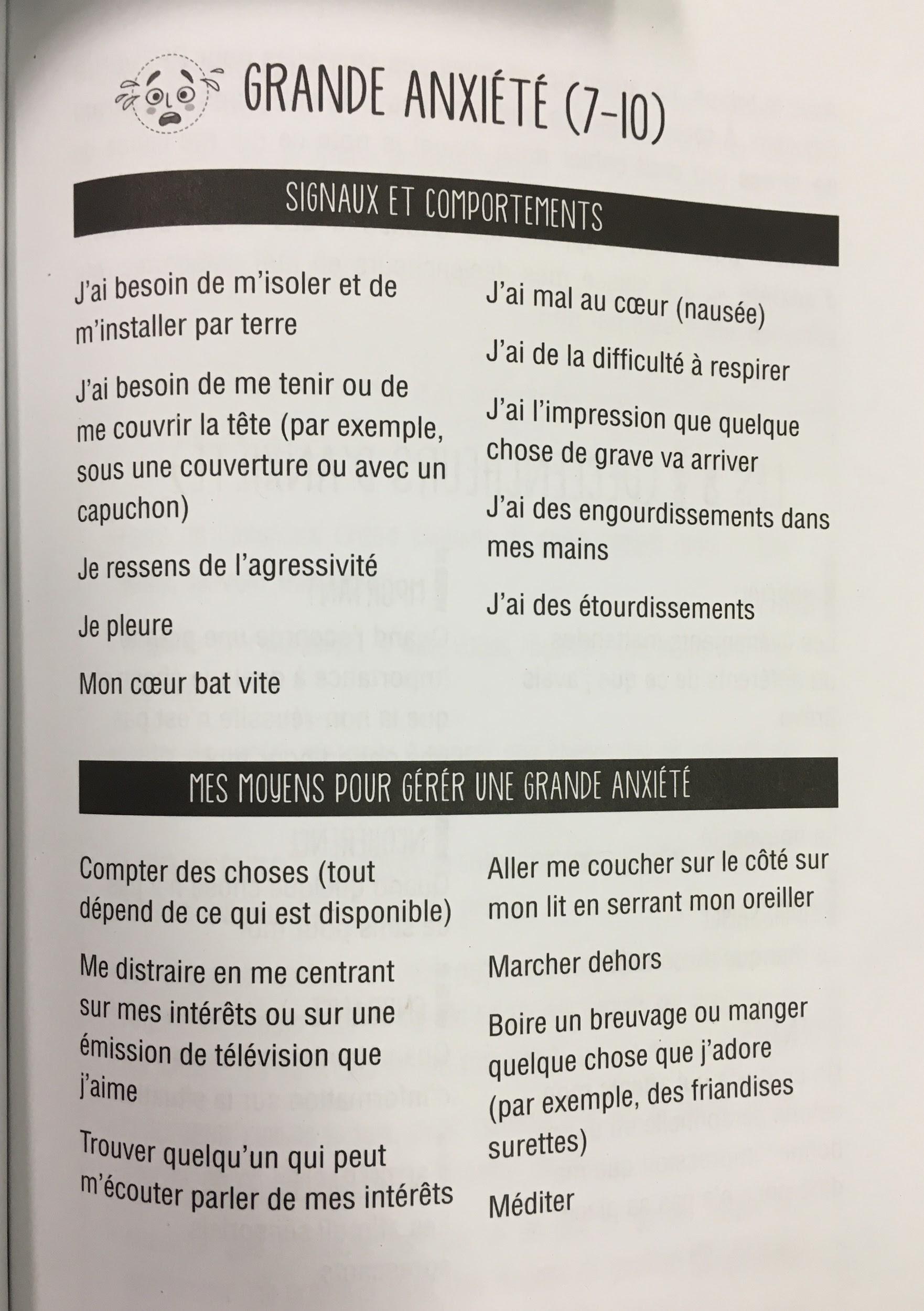 Josiane Caron Santha - Être autiste et ado
Édition midi trente
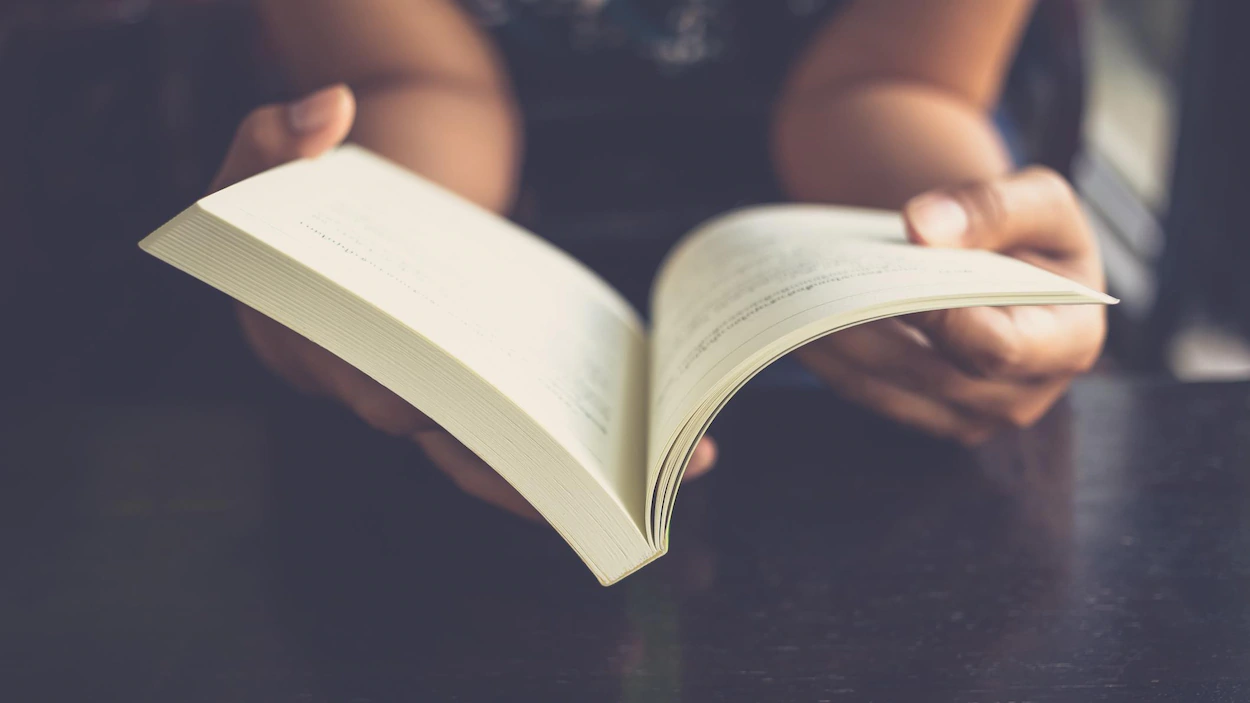 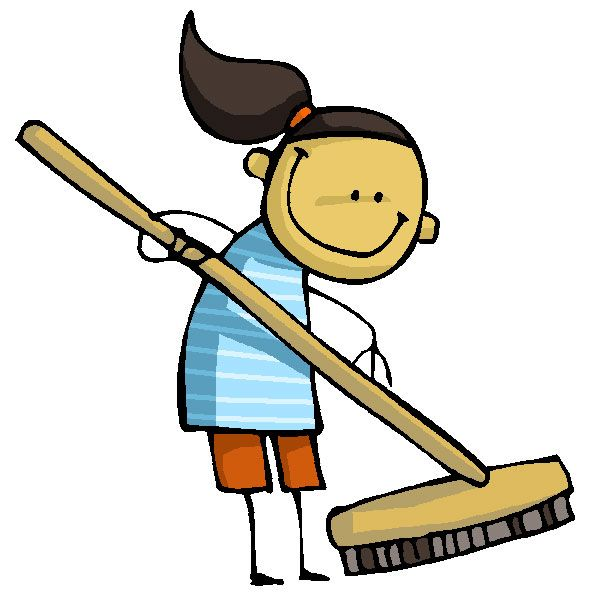 Stratégie d’adaptation basée sur des activités de diversion
[Speaker Notes: JOSÉE :Inventer un jeu/une bande dessinée]
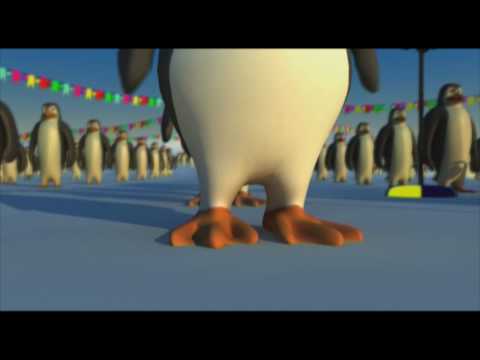 Stratégie d’adaptation basée sur le mouvement
vidéo
Alberta Children’s Hospital Facing Your Fears program https://globalnews.ca/video/6225081/alberta-childrens-hospital-facing-your-fears-program
[Speaker Notes: JOSÉE]
RÉFÉRENCES
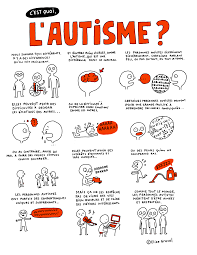 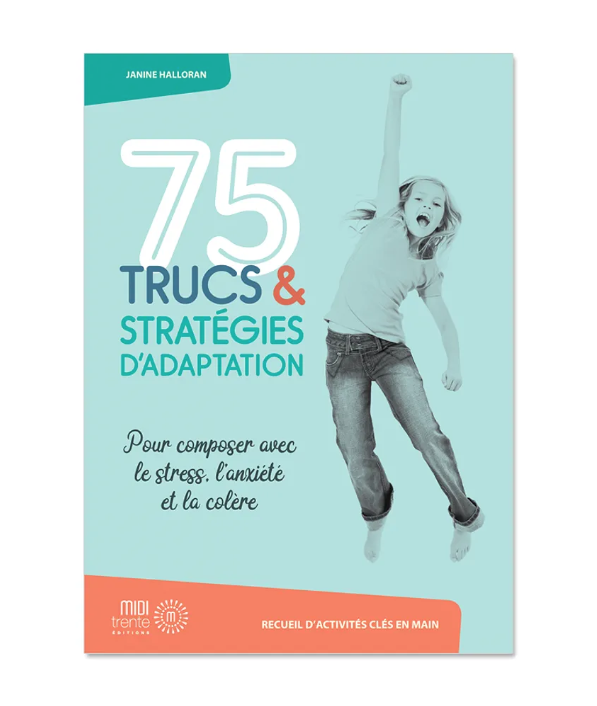 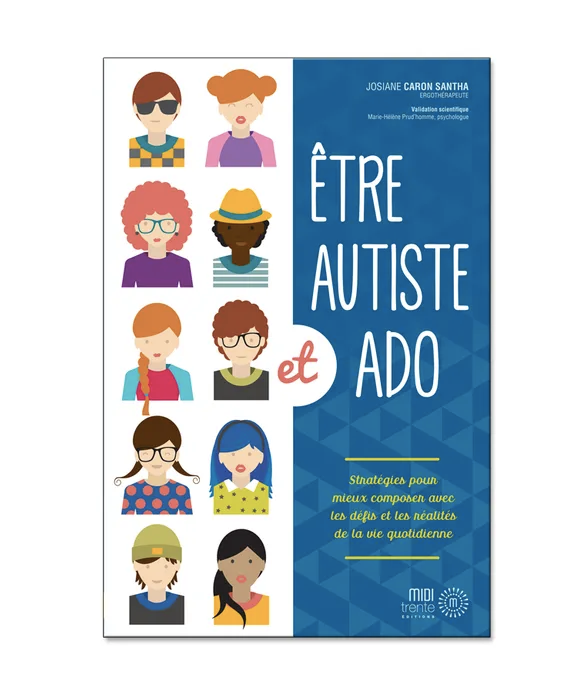 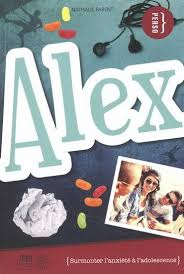 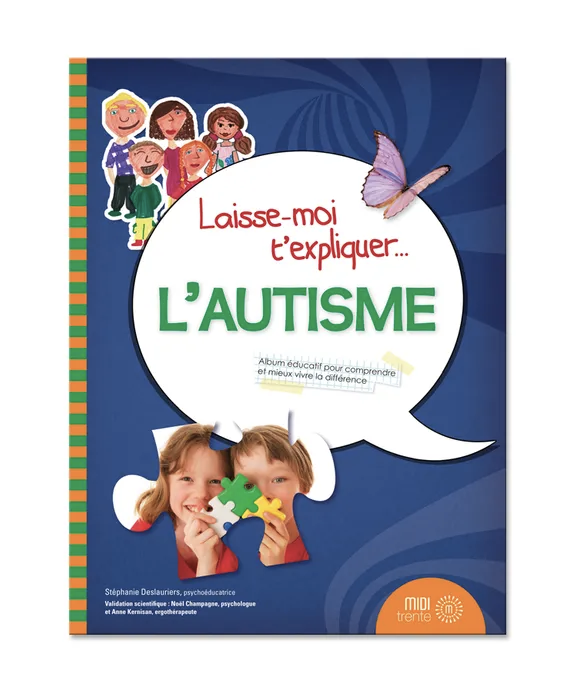 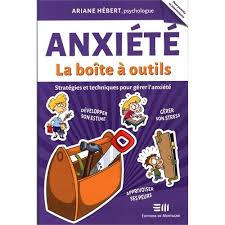 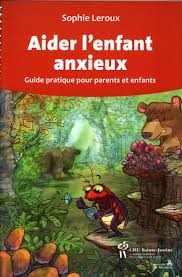 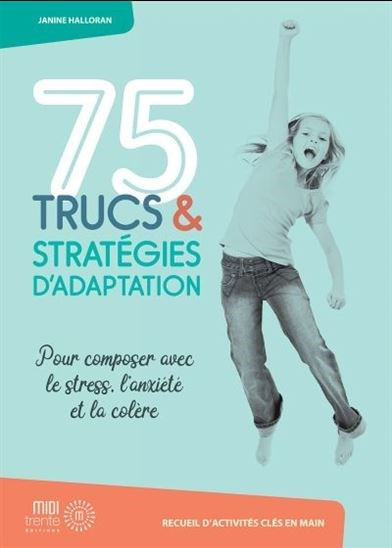 [Speaker Notes: http://elisegravel.com/livres/affiches-a-imprimer/]
Évaluation


http://www.surveygizmo.com/s3/5453794/JEA-CALGARY-JEUDI-BLOCS-A-ET-B